Ungewöhnliche Häuser
Antoni Gaudí (1852-1926)
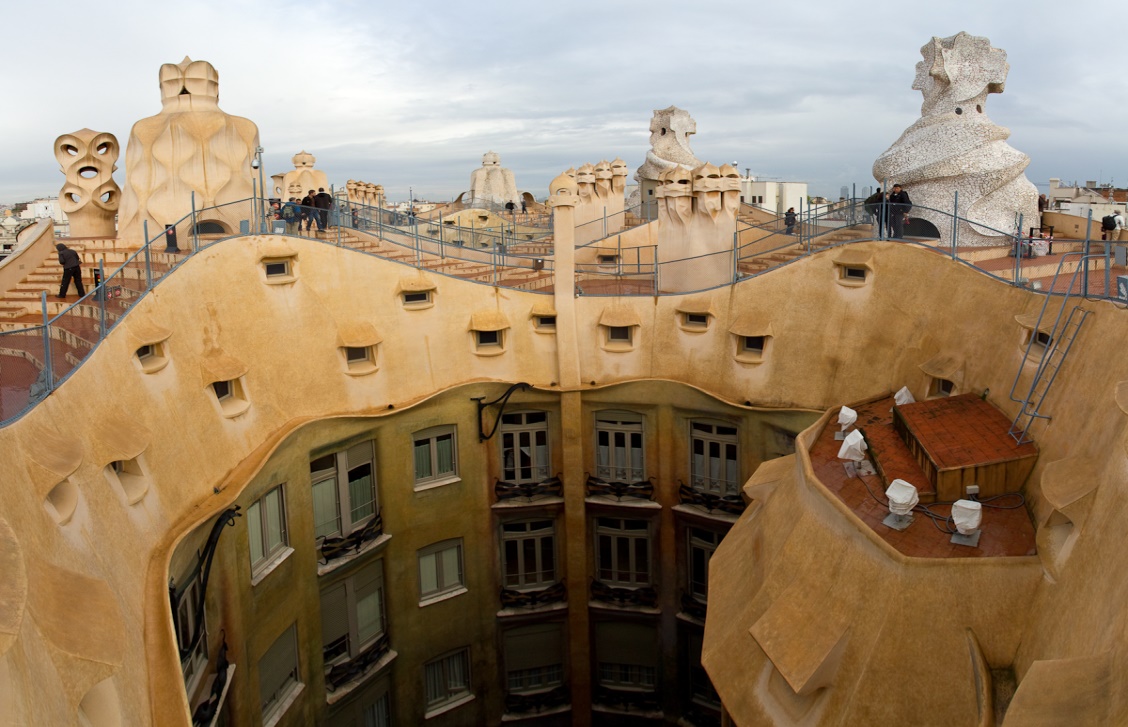 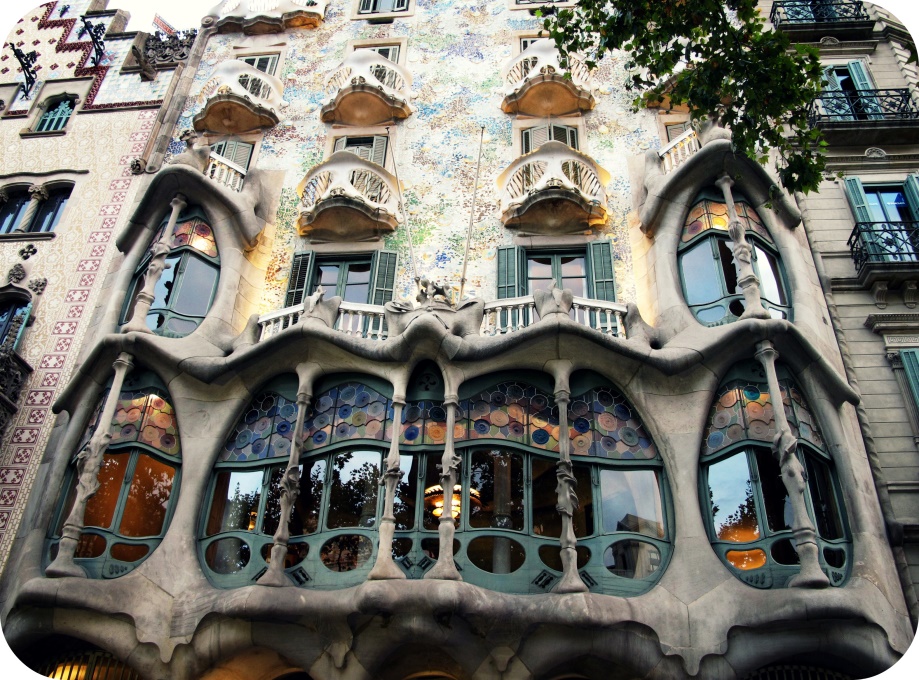 Sagrada Familia
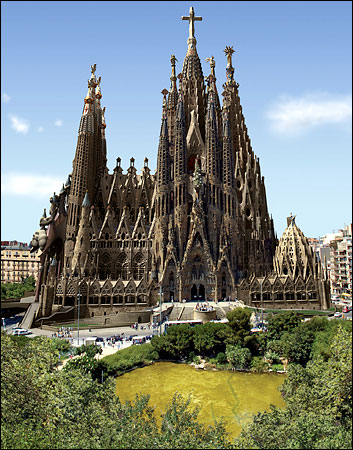 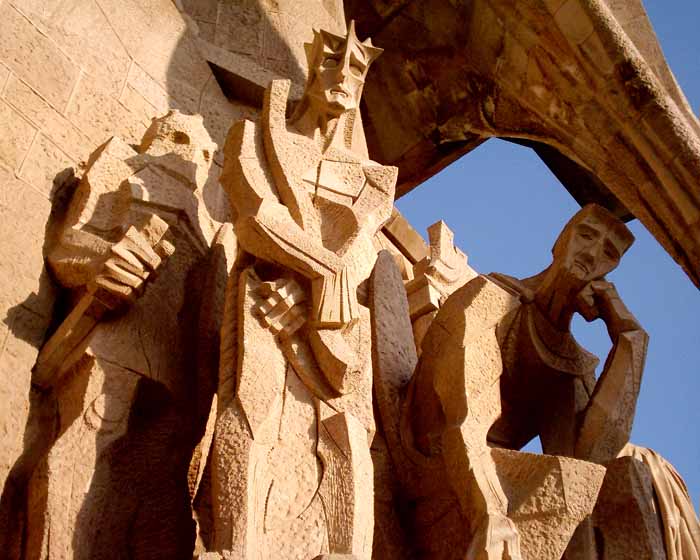 Friedensreich Hundertwasser (1928 –2000)
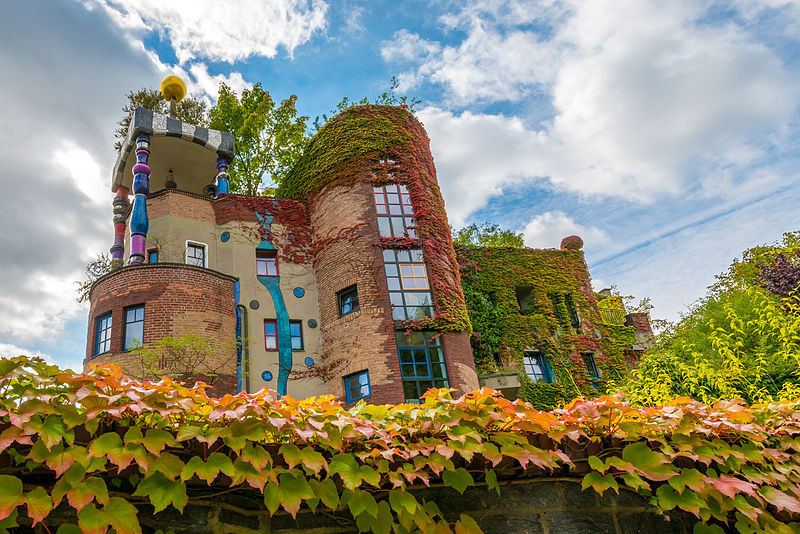 Hundertwassers Häuse
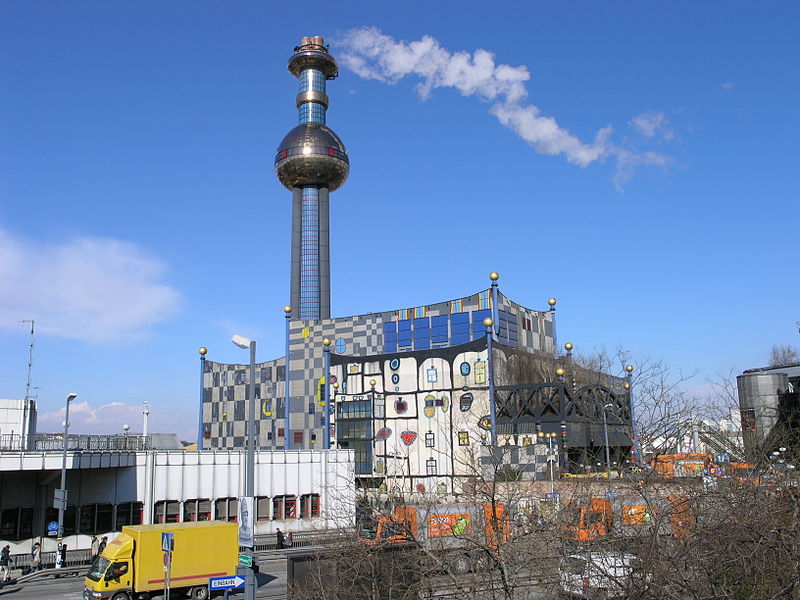 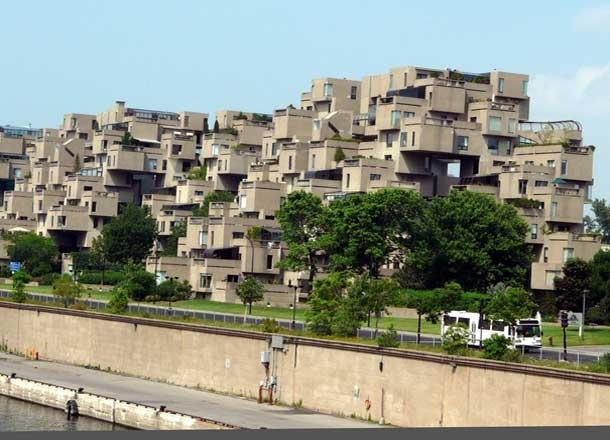 Cubic Houses (Rotterdam, Netherlands)
Habitat 67 (Montreal, Canada)
Danke für Ihre Aufmerksamkeit!